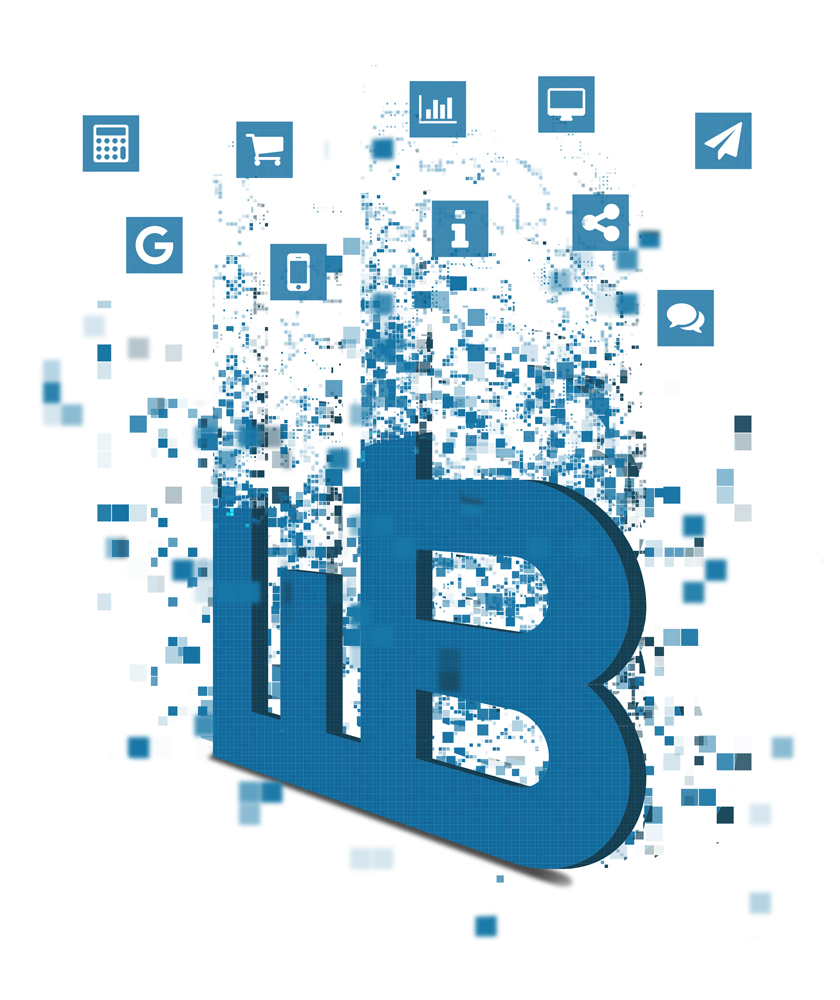 Web-Business
Controlling und Optimierung
Teil 2: Virtuelle Gemeinschaften
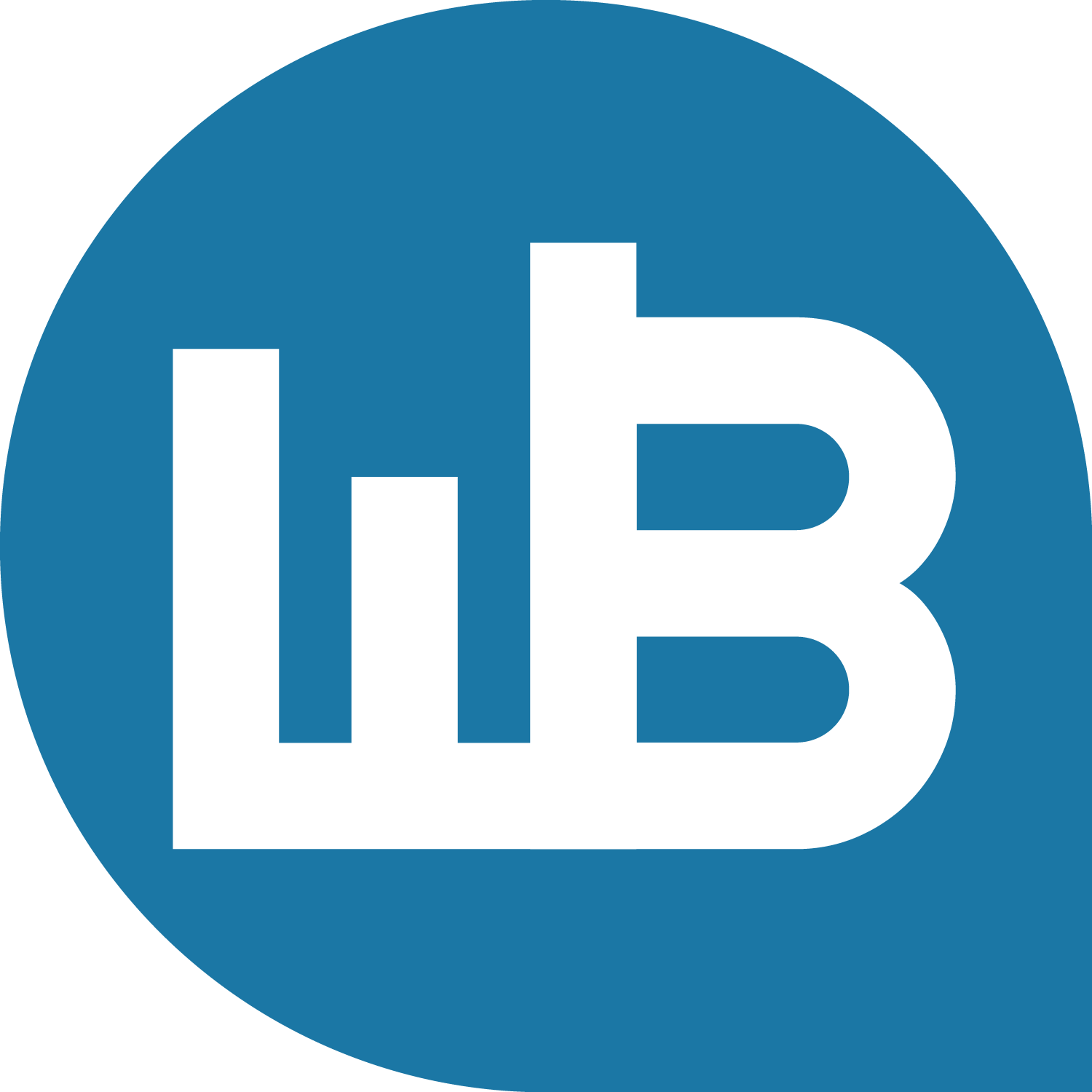 Virtuelle Gemeinschaften
1
Übersicht
Virtuelle Gemeinschaften
Virtuelle Rahmenbedingungen
Virtuelle Güter
Virtuelle Identitäten
Virtuelle Marktplätze
Virtuelle Communitys
Vertrauensbildung im Web-Business
Zusammenfassung
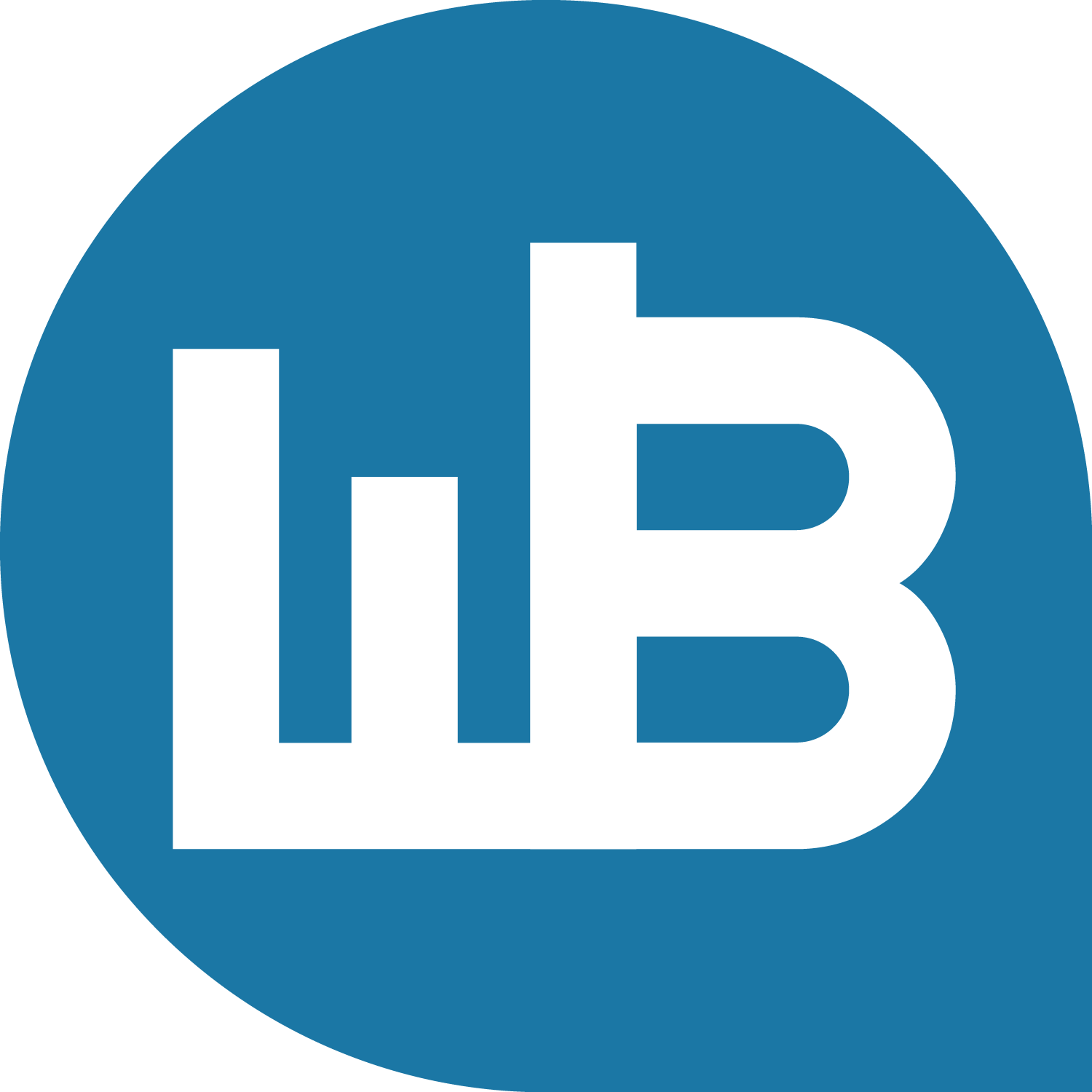 Virtuelle Gemeinschaften
2
Virtuelle Gemeinschaften
Neue Distanz in Gesellschaft, Kultur und Wirtschaft
Internet als interaktives Massenmedium
Beziehungsnetz als Rahmenbedingung im Web-Business
Koordination ergänzt die Produktion
Die Technik quantifiziert die Kommunikation und schneidet die Qualität ab
Vertrauen wird bewertet und getauscht
Influencer verdienen am Vertrauen
Teilnehmer sind anonym aber bekannt
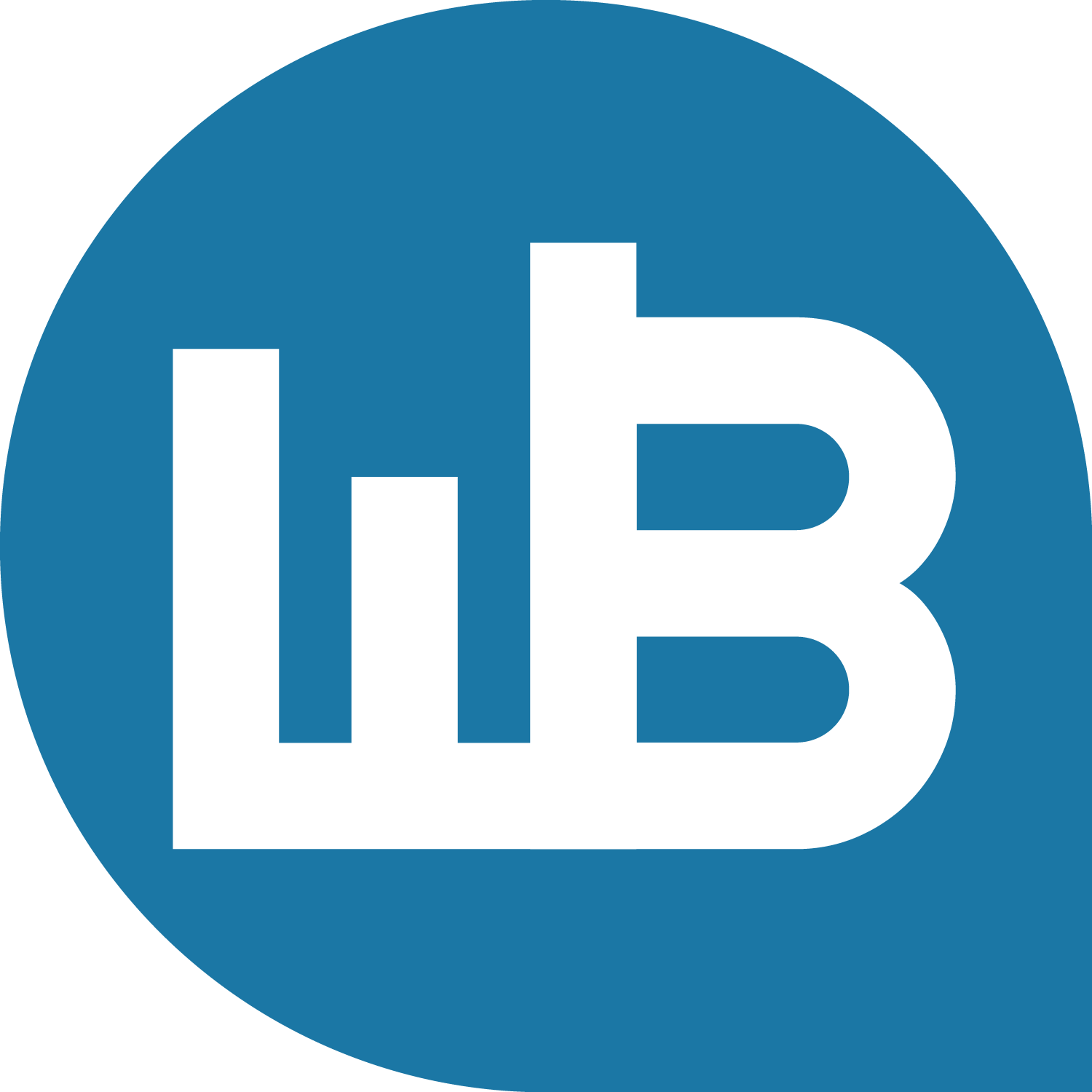 Virtuelle Gemeinschaften
3
Virtuelle RahmenbedingungenVirtuelle Gemeinschaften
Trennung von Funktion und Inhalt definiert neue Rahmenbedingungen für Ökonomie
Keine physische Übertragung und Bezahlung, sondern virtuelles Teilen
Web-Business als große Marketing-Drehscheibe vermittelt Bestellungen, Zugangserlaubnisse oder Downloads von digitalen Gütern
Trennung von Gütern und deren Vermittlung
Produktion und Absatz folgt neoklassischen Idealen
Arbeitsteilung und Zukauf fremder Leistungen (Variabilisierung)
Virtualität der Ökonomie begünstigt Paradigmenwandel hin zu Wirtschaft neuer Produkte, Dienstleistungen, Kooperationsformen, Regeln der Produkt- und Preisbildung, Märkte und Wirtschaftsbeziehungen
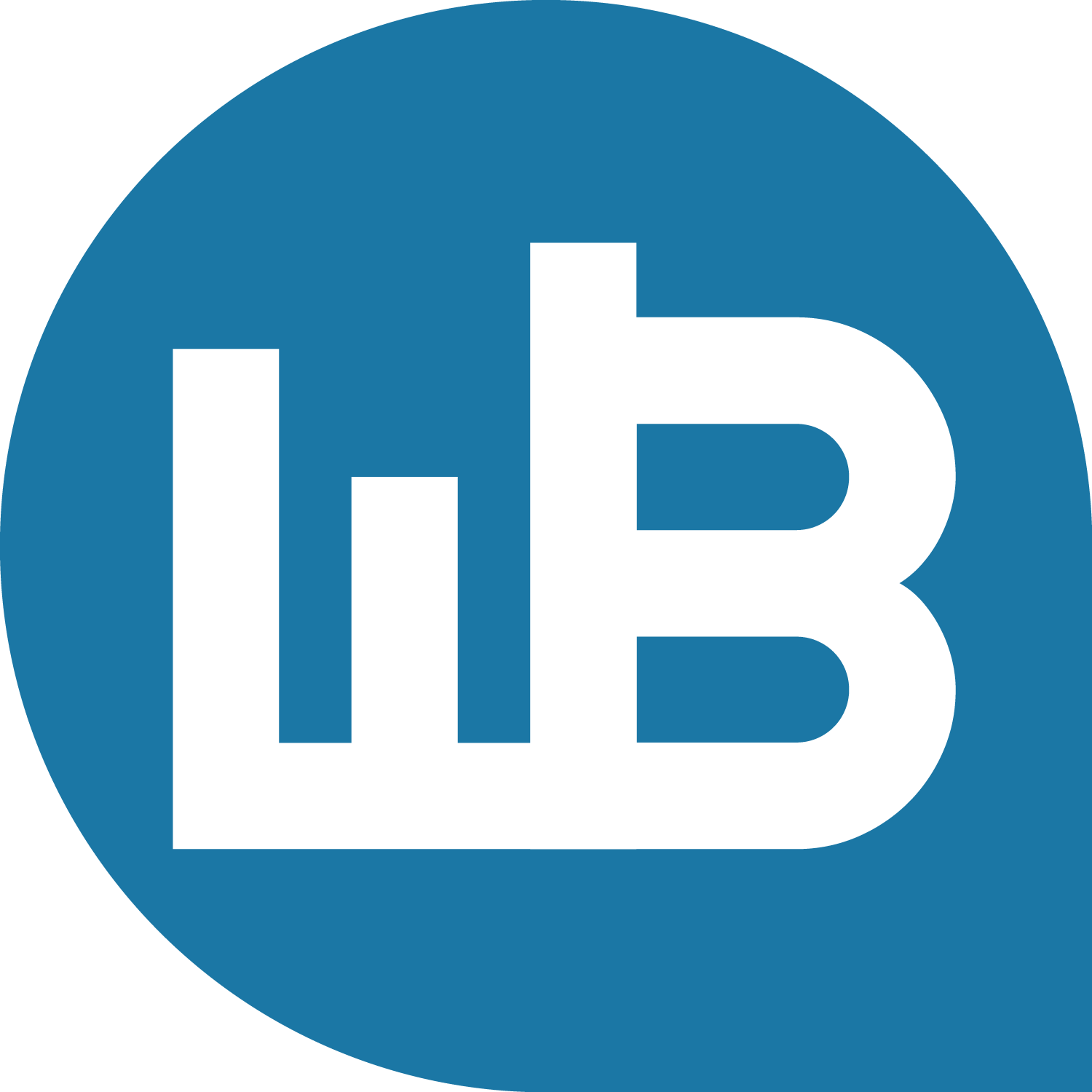 Virtuelle Gemeinschaften
4
Virtuelle GüterVirtuelle Gemeinschaften
Web-Business organisiert Milliardenmarkt für virtuelle Güter
Informationshandel wird selbst zu virtuellem Gut
Direkte und indirekte Erträge durch Ökonomisierung privater Tätigkeiten- Informationsaustausch- Spiele- Flohmärkte- Lernen- Freundschaften- Reiseberichte
Verkauf virtueller Güter als direktes Ertragsmodell
Vermittlung von Aufmerksamkeit in indirekten Ertragsmodellen
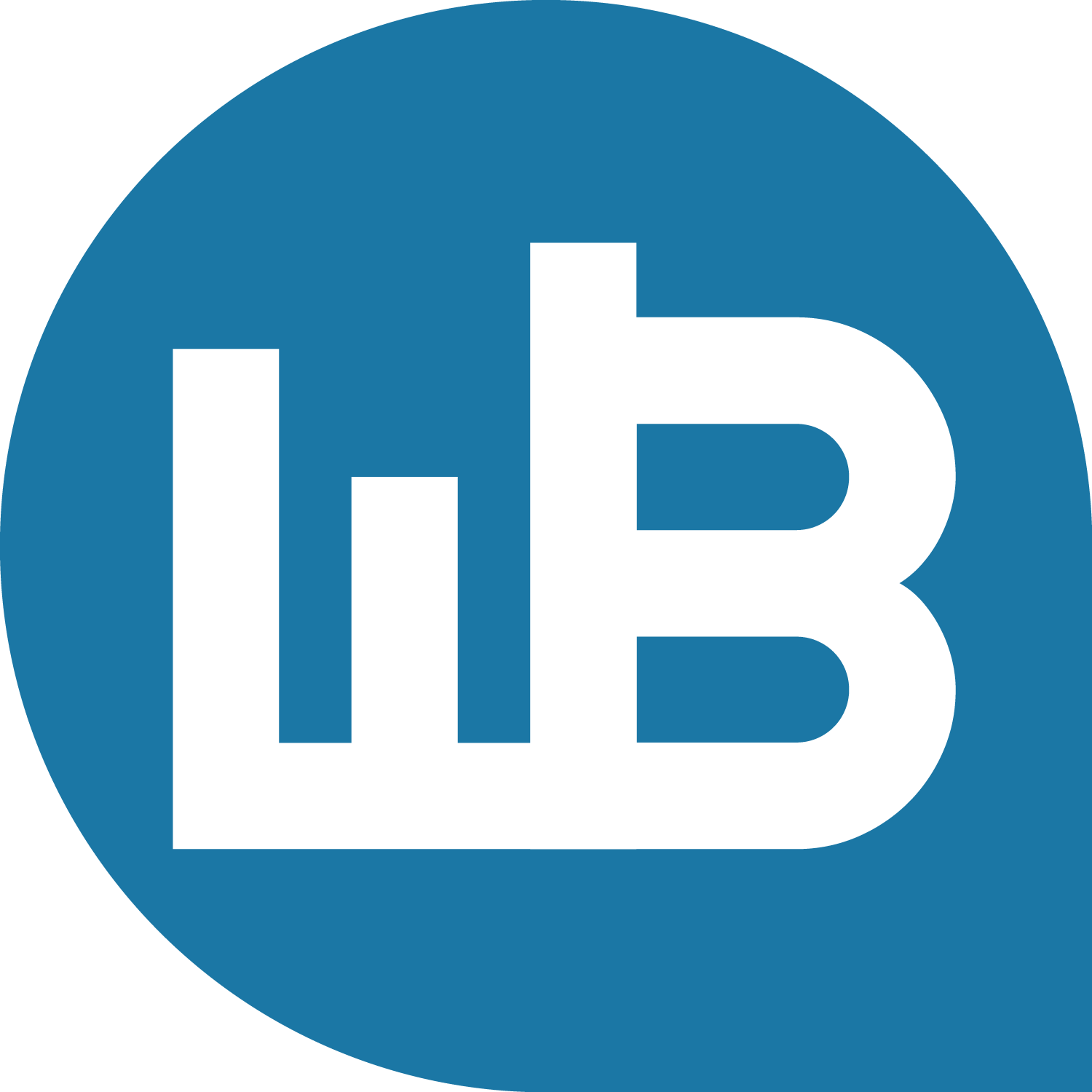 Virtuelle Gemeinschaften
5
Virtuelle GüterVirtuelle Gemeinschaften
Umwandlung bestehender Güter (Digitalisierung)
Digitale Erzeugung von Gütern (Musik, Text, Bild, Film)
Entstehung im Web (Provisionen, Werbungskosten, Marketing-Gebühren)
Zugang als neues virtuelles Gut
Aufmerksamkeit als neue virtuelle Bezahlung
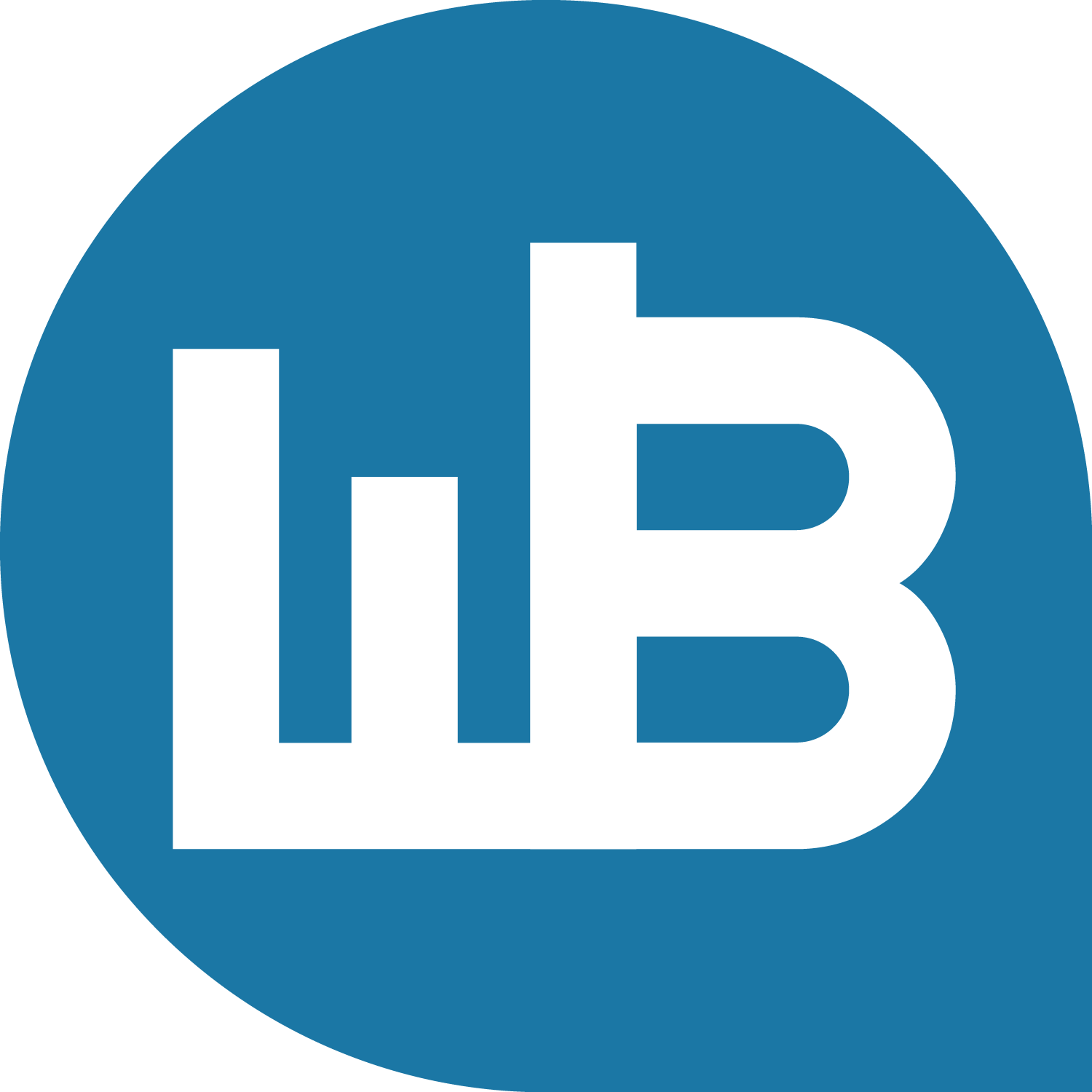 Virtuelle Gemeinschaften
6
Virtuelle IdentitätenVirtuelle Gemeinschaften
Anonymität des Web-Surfers- Informationssuche- Besuchen von Plattformen- Suche nach Ablenkung
Anonymes Profil bereits wertvoll für Vermittlung eines Werbepartners
Ableitung von Verhaltensweisen aus Profil
Segmentierung der Zielgruppen für Marketing
Medium erlaubt Aufbau virtueller Persönlichkeiten, die erst bei persönlichem Austausch (z.B. Zahlung, Jobbörsen, Dating…) aus Anonymität hervortreten
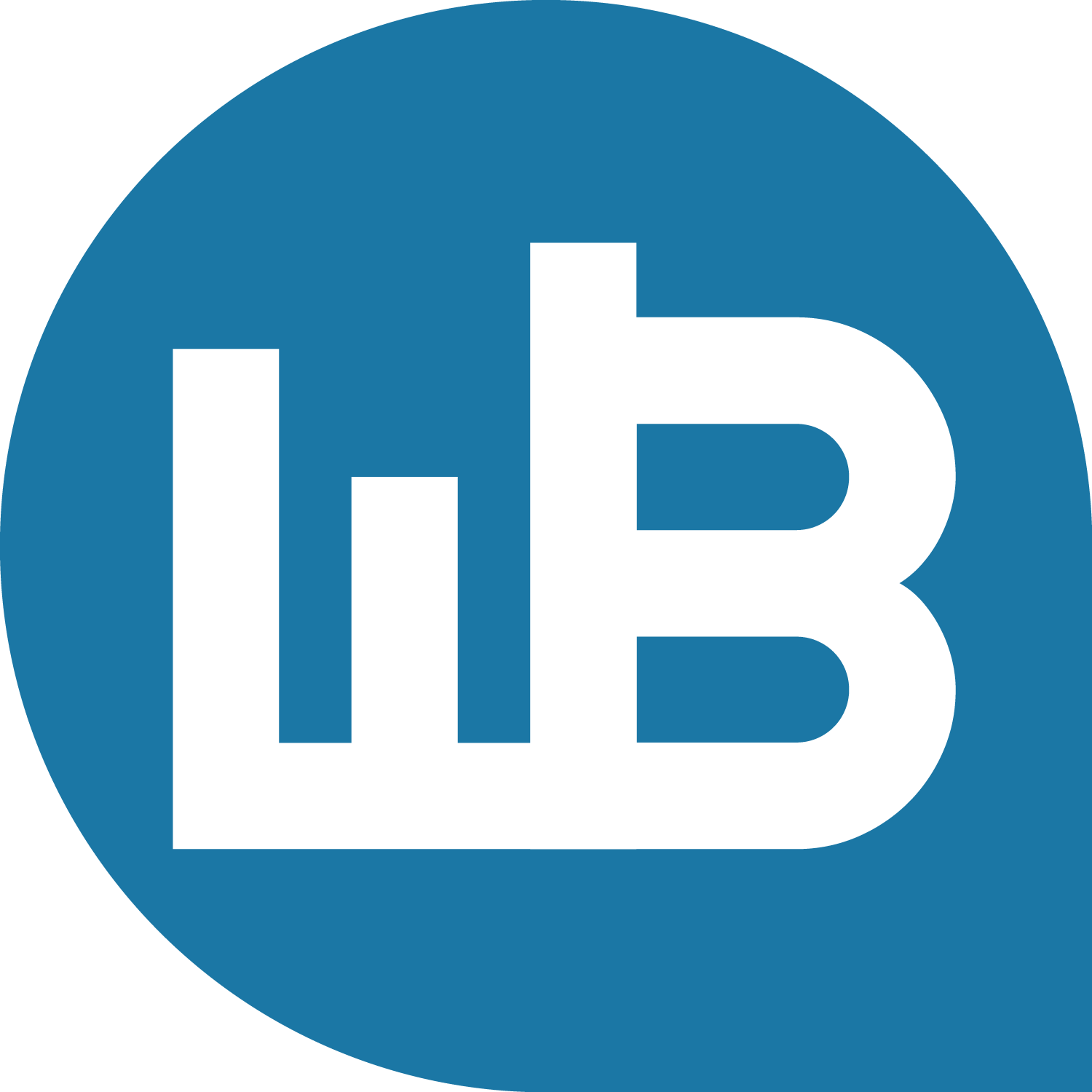 Virtuelle Gemeinschaften
7
Virtuelle MarktplätzeVirtuelle Gemeinschaften
Virtueller Marktplatz entsteht durch Trennung von Gut und Information
Austausch virtueller Güter auf virtuellen Marktplätzen- Marketing-Vermittlungen- Bestellungen- Werbeplätze- Übersetzungen- Software- Zugangsmöglichkeiten usw.
Virtuelle Marktplätze unabhängig von Zeit und Raum
Kein Austausch physischer Waren auf virtuellen Marktplätzen
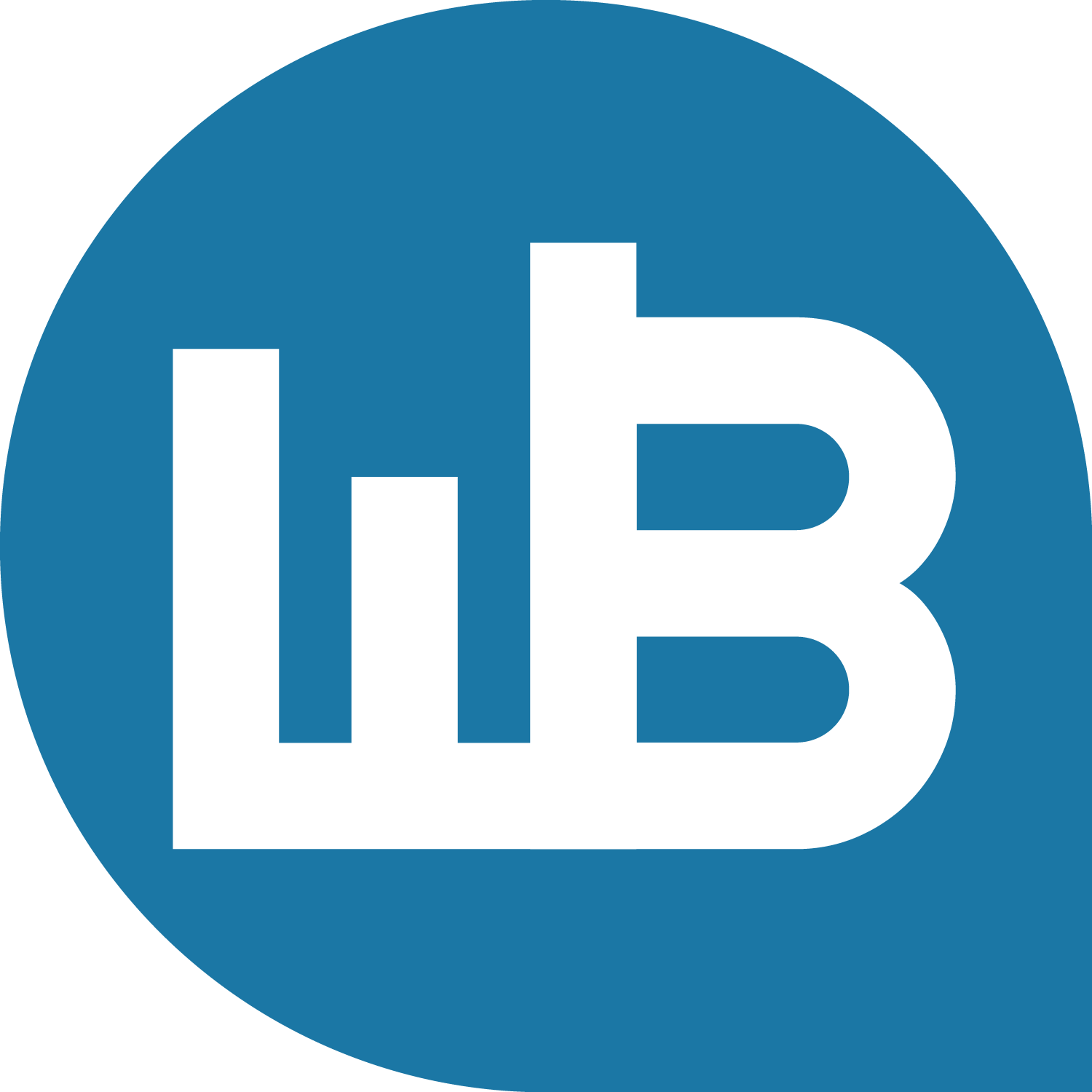 Virtuelle Gemeinschaften
8
Virtuelle CommunitysVirtuelle Gemeinschaften
Interessensgemeinschaft von Teilnehmern mit virtuellen Identitäten
Eigene Aufbauprinzipien und Wachstumsdynamik aus Netzeffekt
Nutzen für Teilnehmer: einfacher, meist kostenloser Austausch von Informationen
Nutzen für Betreiber oder Marketing-Partner: gute Zielgruppensegmentierung
Wert virtueller Community abhängig von Intensität der Interaktion der Teilnehmer
Nahezu exponentielle Steigerung der Wachstumspotenziale
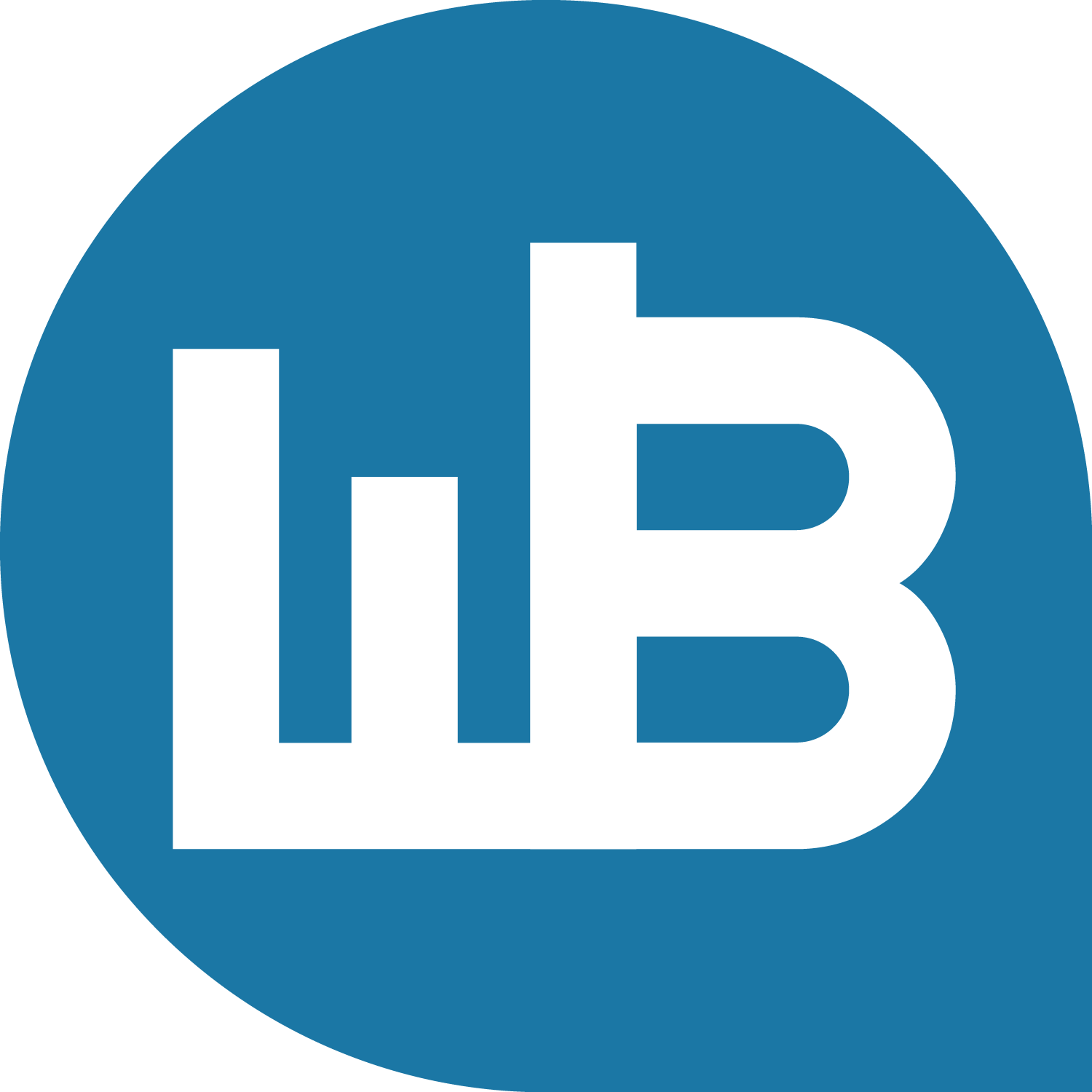 Virtuelle Gemeinschaften
9
Kommunikationsverbindungen im NetzwerkVirtuelle Communitys
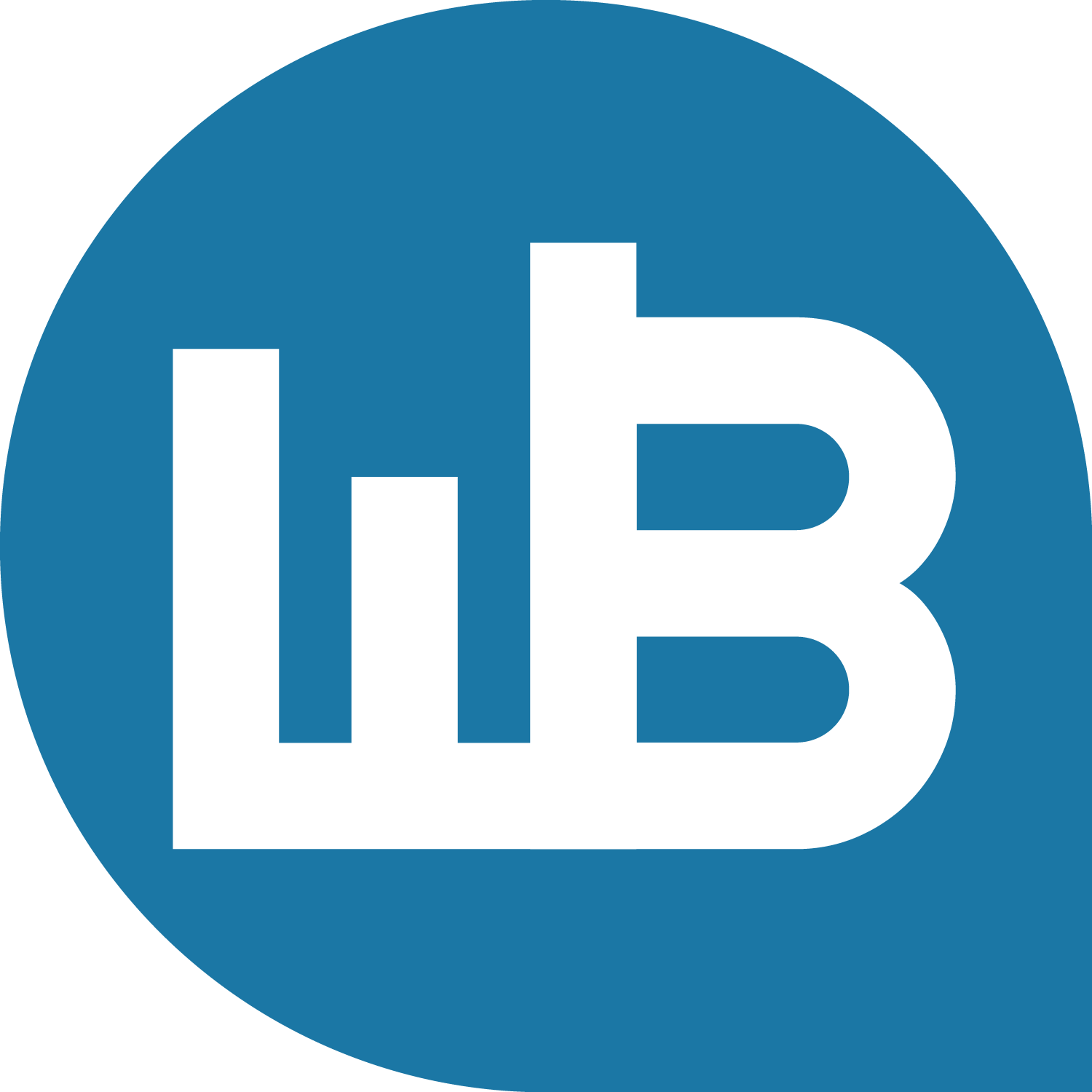 Virtuelle Gemeinschaften
10
PotenzialeVirtuelle Communitys
Technisches Potenzial eines Netzwerks wächst mit möglichen Verbindungen zwischen den Teilnehmern
 Charakteristikum eines Netzwerks nicht Anzahl der Teilnehmer, sondern      Verbindung
Interaktionsquote: Anteil tatsächlich genutzter Verbindungen zu den möglichen
Kommunikation zwischen Teilnehmern schafft Inhalte, Netzwerk verwaltet diese
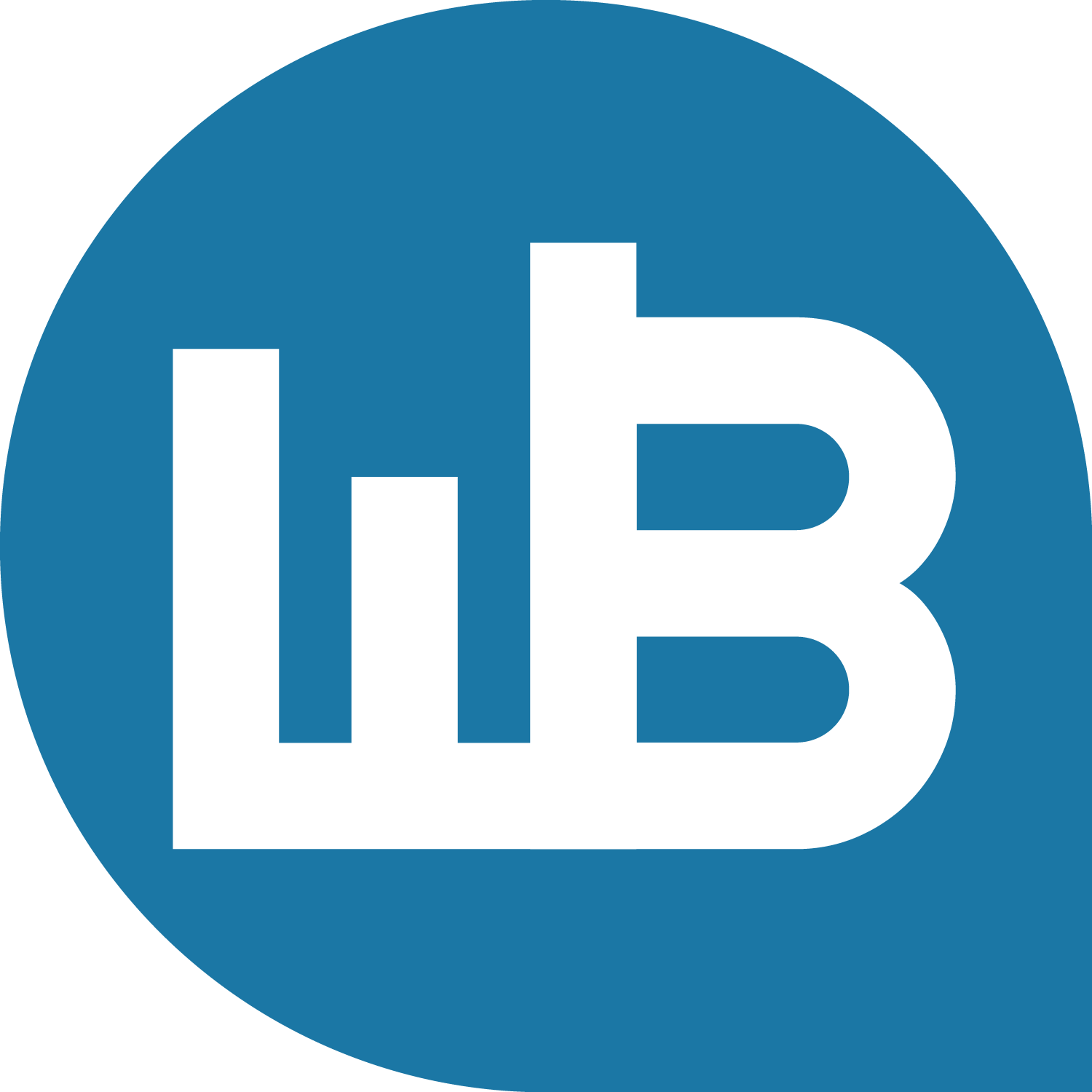 Virtuelle Gemeinschaften
11
WertVirtuelle Communitys
Werteinschätzungen des Website-Betreibers oder des Marketing-Partners im Gleichklang mit denen der Besucher oder Teilnehmer
Plattform mit vielen Nutzern schafft für Betreiber einen überlinear steigenden Wert
Netz- und Bestandseffekt führen für Betreiber zu steigenden Skalenerträgen
Steigende Skalenerträge erbringen höheren Ertrag bei Steigerung des Absatzes
oder erfordern geringere Kosten
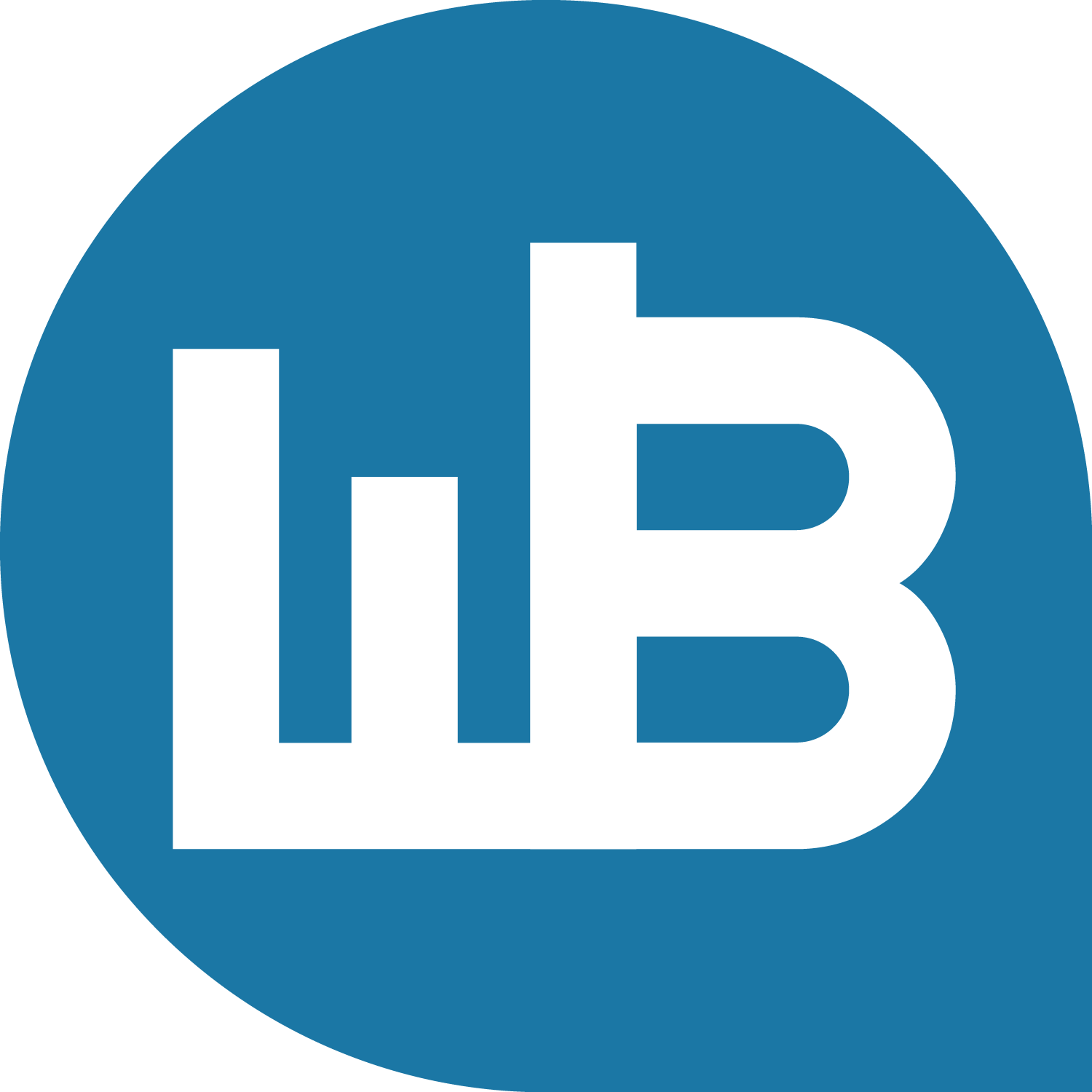 Virtuelle Gemeinschaften
12
Kommunikationsmöglichkeiten in der CommunityWert
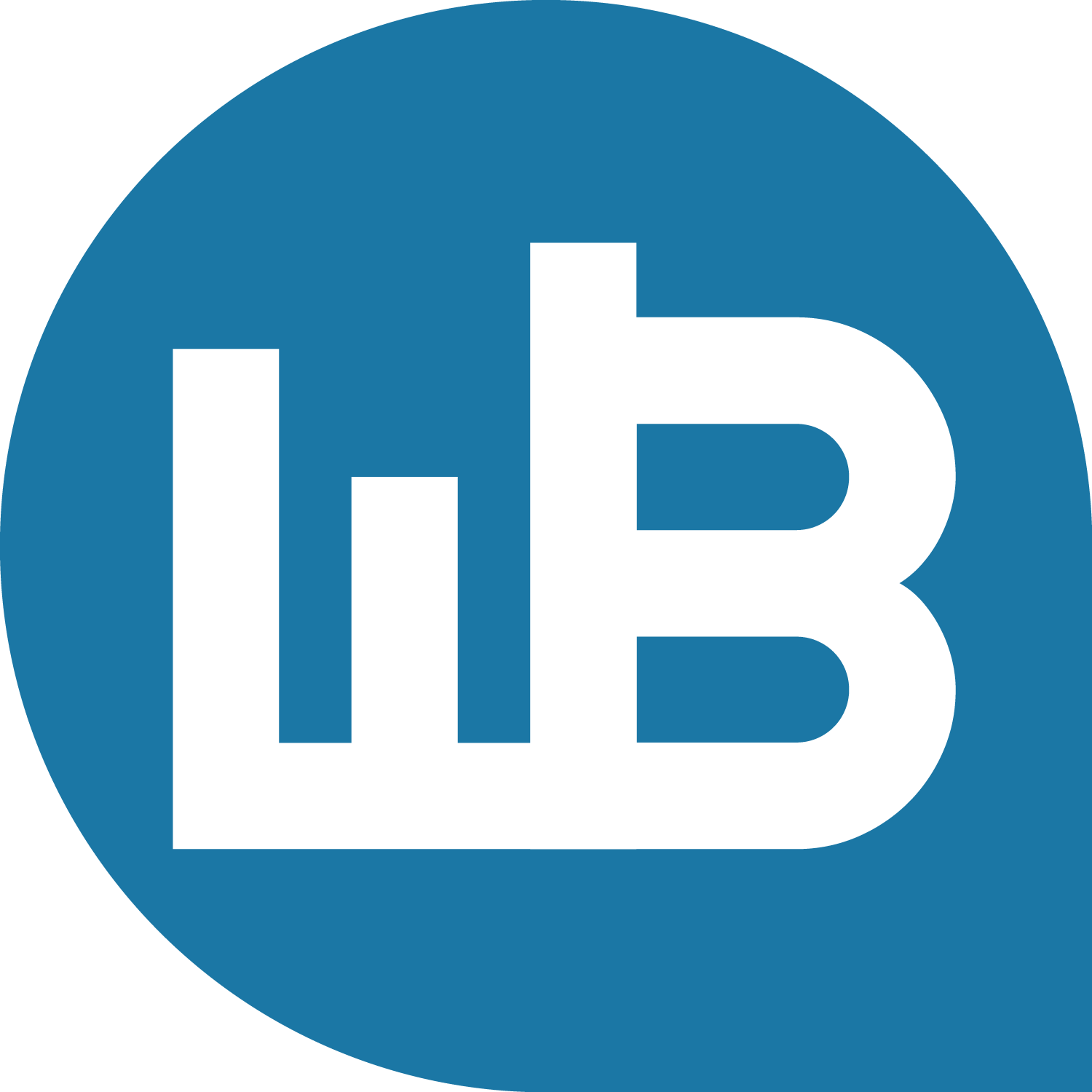 Virtuelle Gemeinschaften
13
Dynamik der CommunityWachstumsspirale
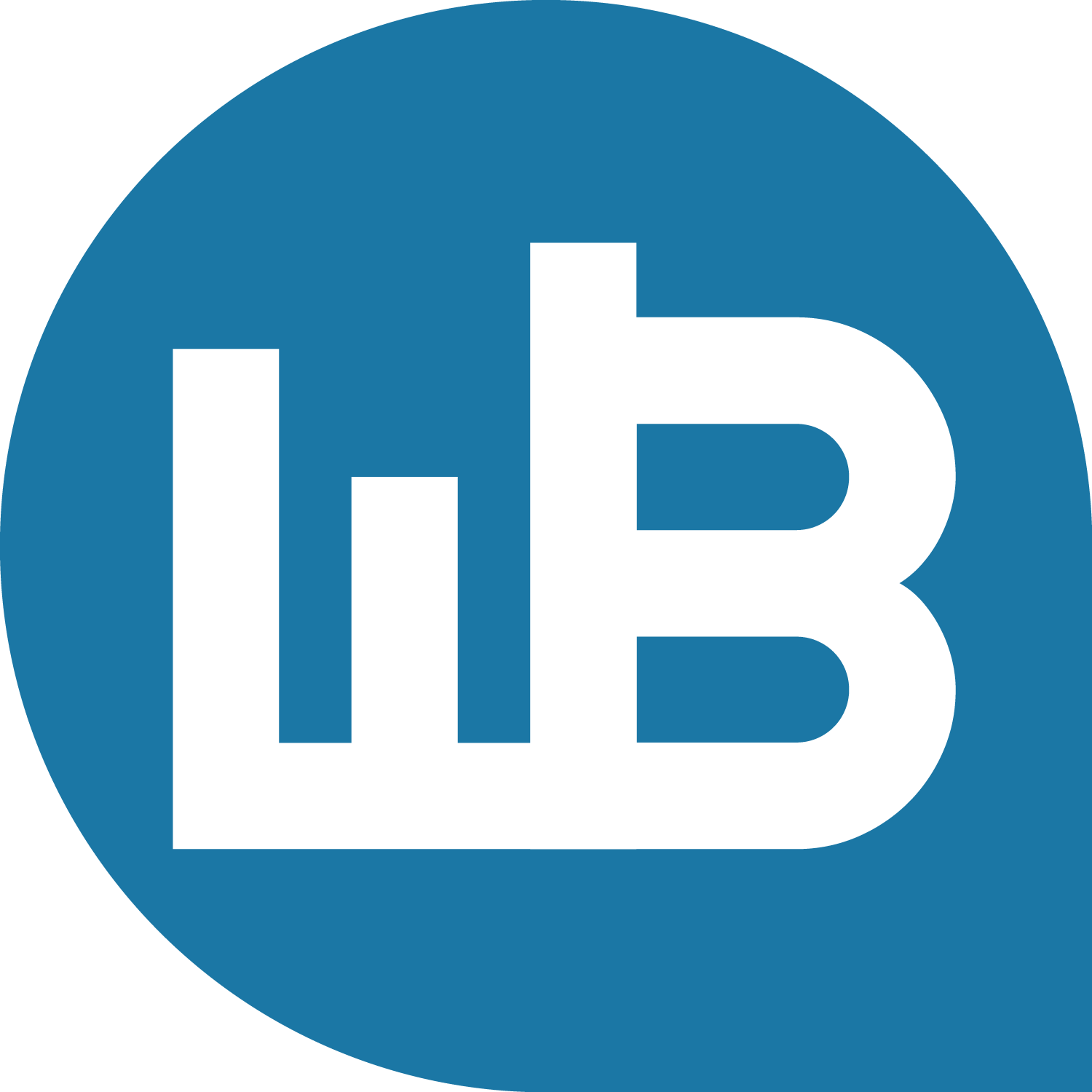 Virtuelle Gemeinschaften
14
Community WachstumsspiraleWachstumsspirale
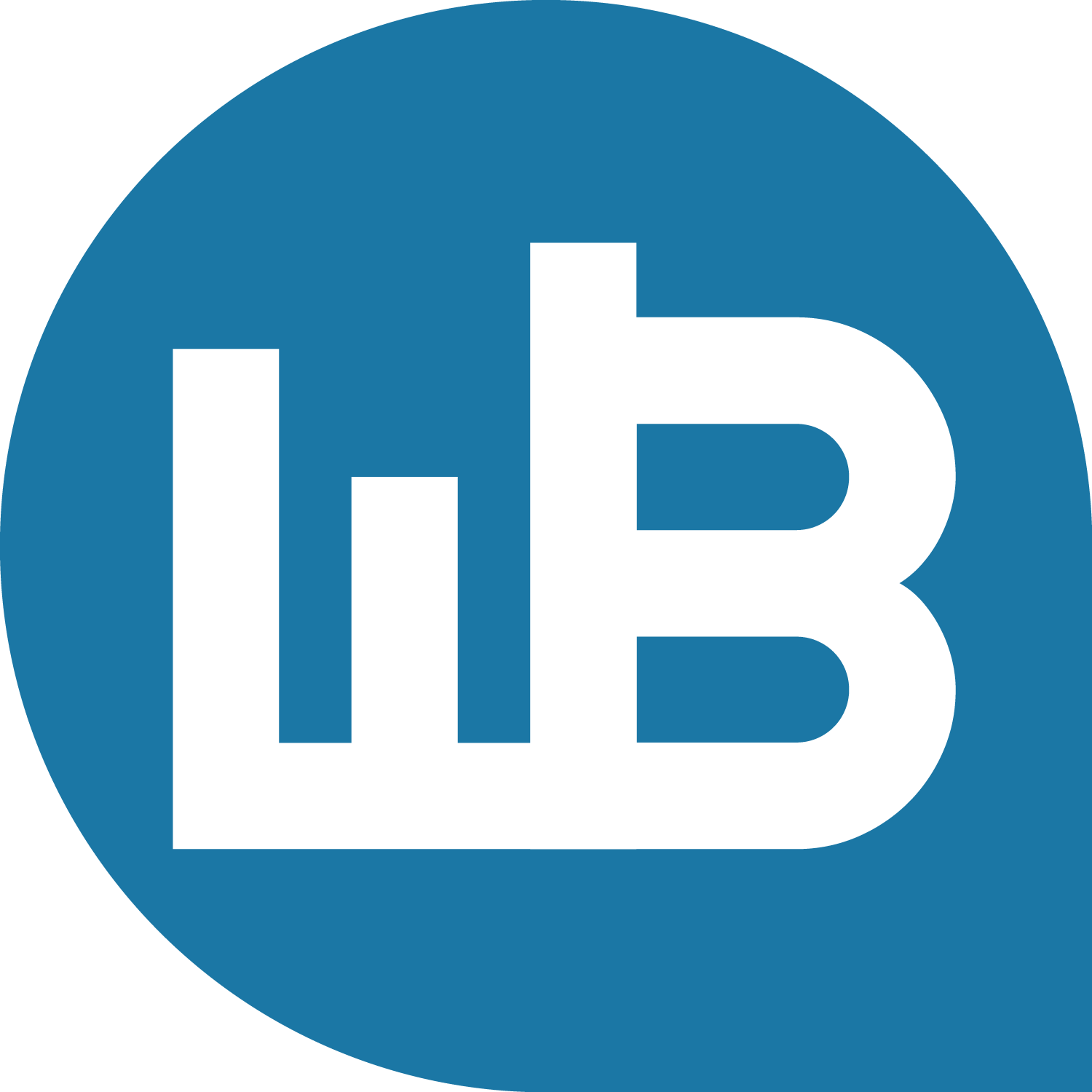 Virtuelle Gemeinschaften
15
Vertrauensbildung im Web-BusinessVirtuelle Communitys
Fehlendes Vertrauen wegen virtueller Identitäten
Positionierung von Dienstleistern zur Lösung dieser Problematik durch Bonitäts- und Ratingsysteme
Virtuelle Gemeinschaften tauschen Informationen aus, erleichtern dadurch sensible Interaktionen wie Kreditvergabe, Partnervermittlungen und Empfehlungen
Risikoprämie: Vergütung für Sicherung einer Transaktion
Vertrauen in Korrektheit einer Information, Behauptung, Zusicherung oder Beobachtung als Erfolgskriterium für Transaktionsprozesse im Web-Business
Stärkung des Vertrauens durch unabhängige Dritte (Kreditkartenprinzip)
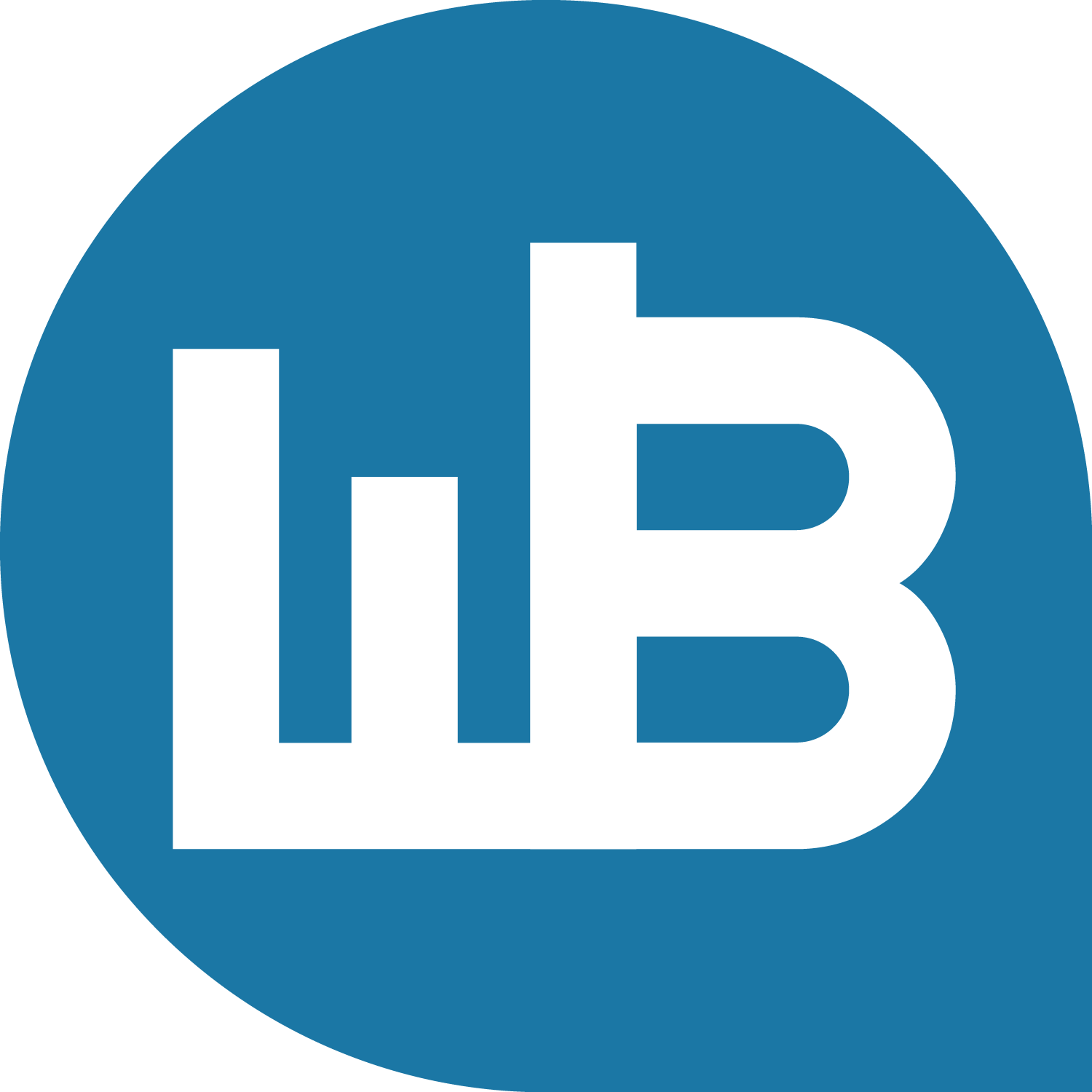 Virtuelle Gemeinschaften
16
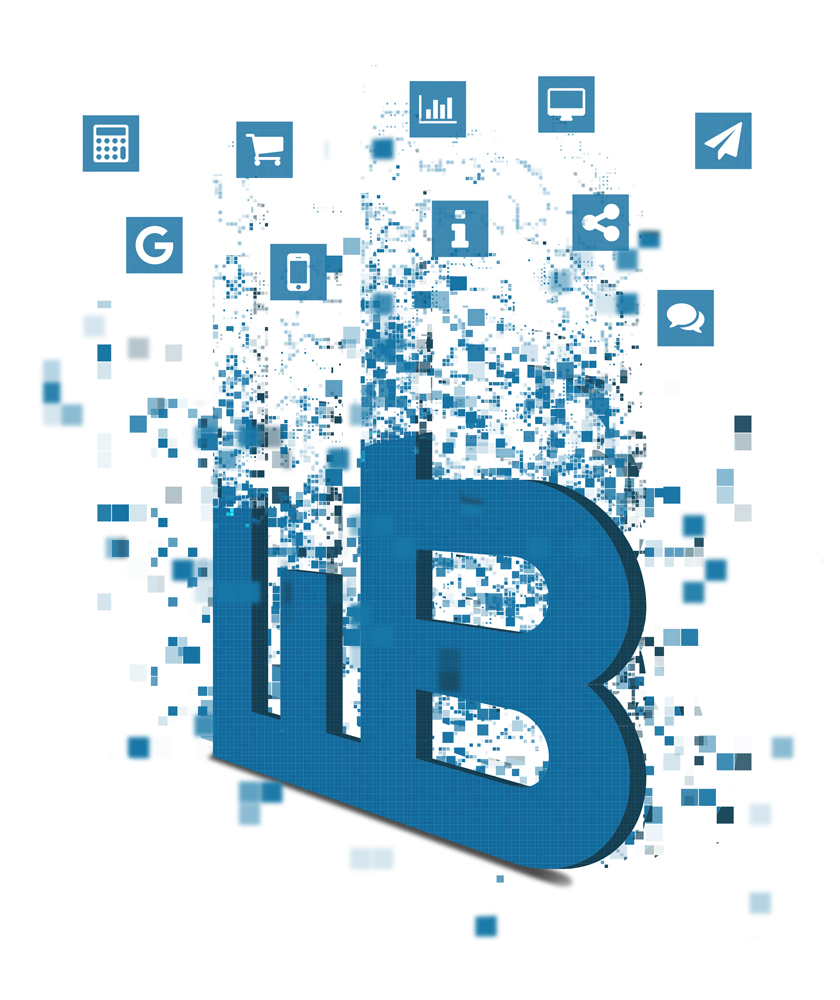 Zusammenfassung virtuelle Gemeinschaften
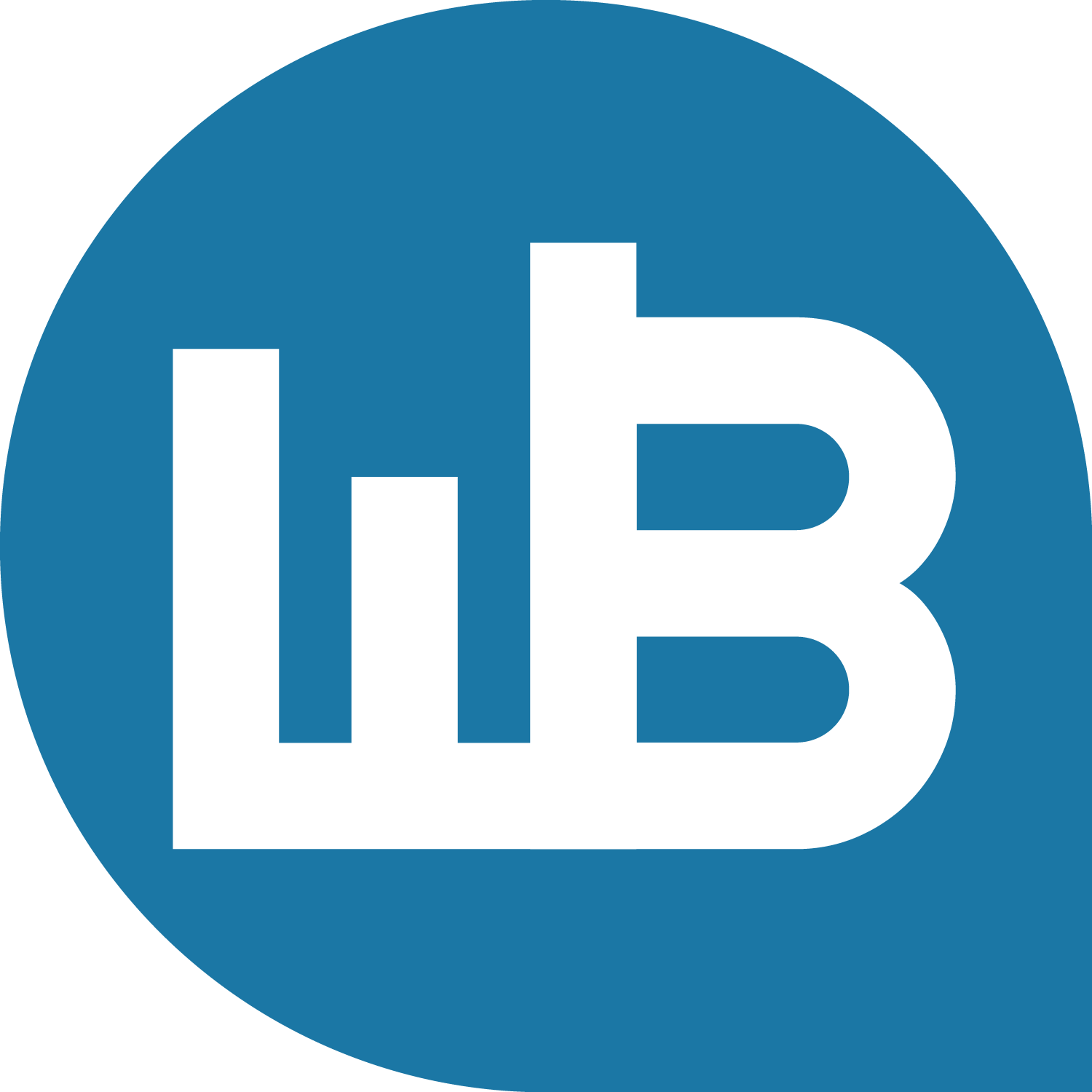 Virtuelle Gemeinschaften
17
Virtuelle GemeinschaftenZusammenfassung
Internet als Massenmedium mit besonderen Interaktionsmöglichkeiten
Beziehungsnetz als Rahmenbedingung für das Web-Business
Trennung von Funktion und Inhalt
Web als Anwendung und Internet als Trägermedium des Verkaufs virtueller sowie physischer Güter
Virtuelle Identität der Web-Surfer
Vertrauensaufbau: Interaktionen zwischen Teilnehmern und ‚Bürgschaften‘
Auf virtuellen Marktplätzen Austausch virtueller Güter
Potenzial des Web wächst mit Verbindung (Interaktion) der Teilnehmer
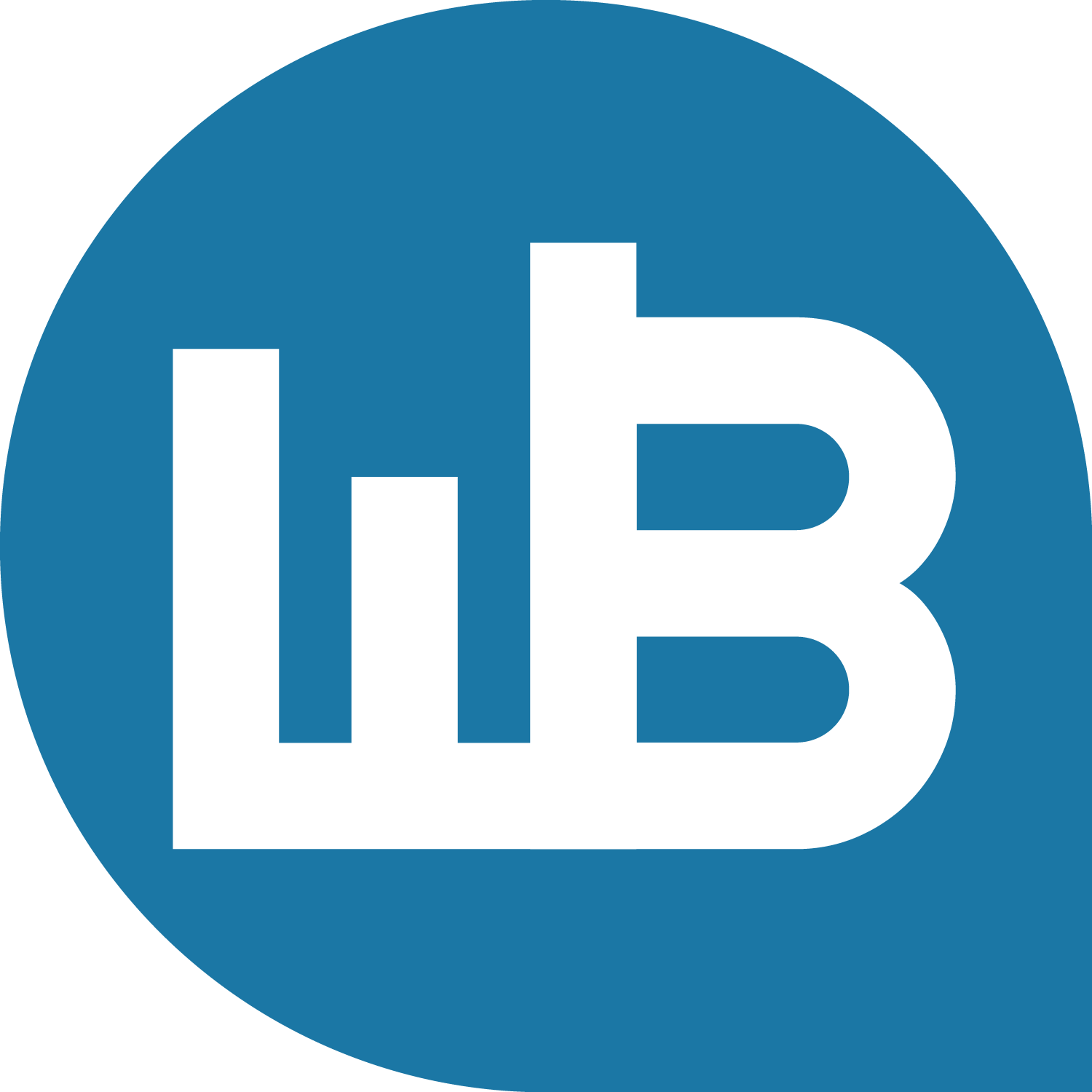 Virtuelle Gemeinschaften
18